Проект «Школа Минпросвещения России»
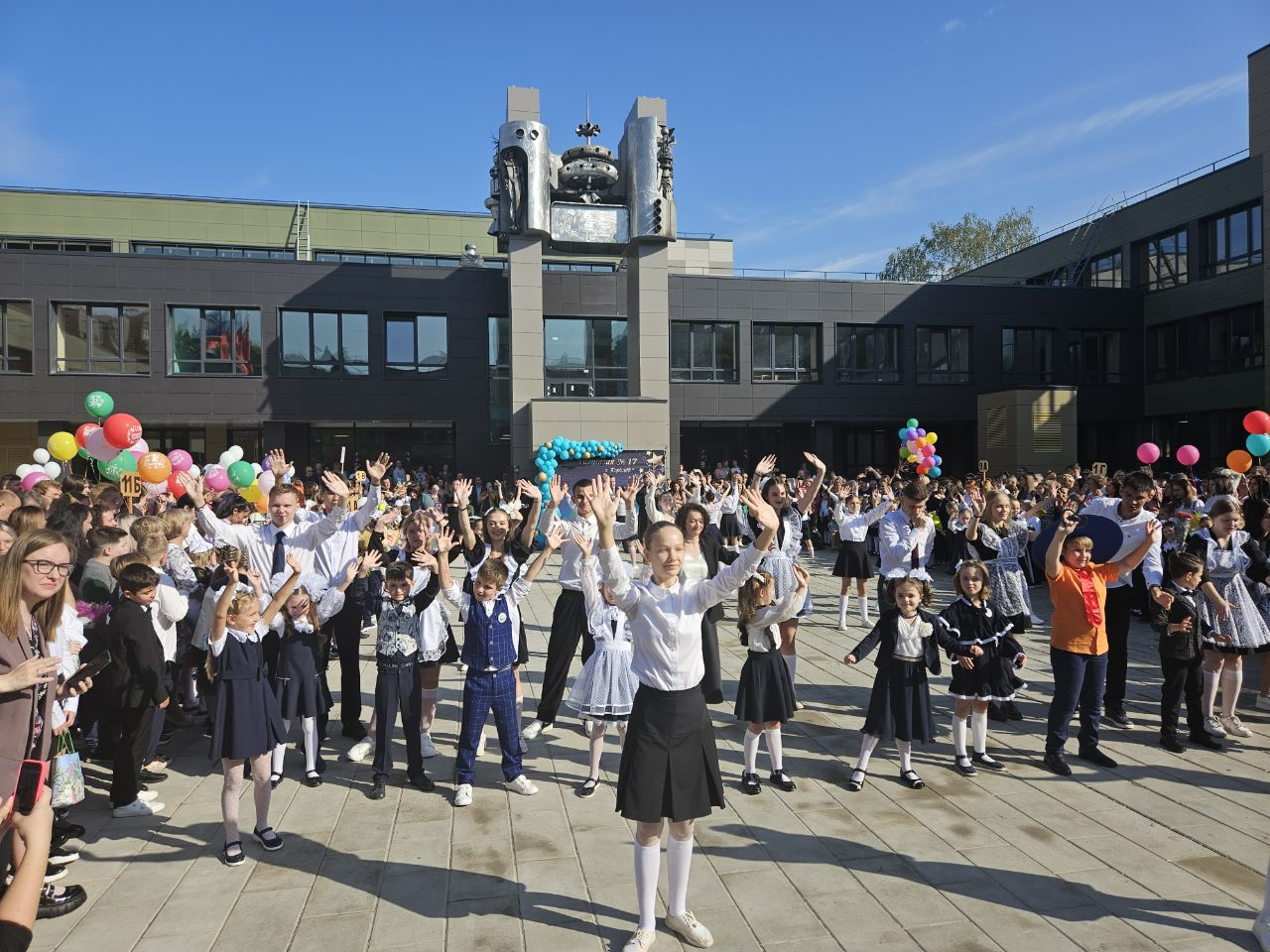 Онлайн-практикум 
«Реализация проекта «Школа полного дня» на базе МБОУ «Гимназия № 17»
МБОУ «Гимназия № 17» – участник регионального проекта «Школа полного дня»:

в 2022-2023 учебном году (основание: приказ АСОУ № 978-04 от 23.08.2022 «Об утверждении перечня участников регионального проекта «Школа полного дня» на 2022-2023 учебный год»);

в 2023-2024 учебном году (основание: приказ АСОУ № 893-04 от 19.07.2023 «Об утверждении перечня образовательных организаций участников регионального проекта «Школа полного дня» на 2023-2024 учебный год»)
Документация
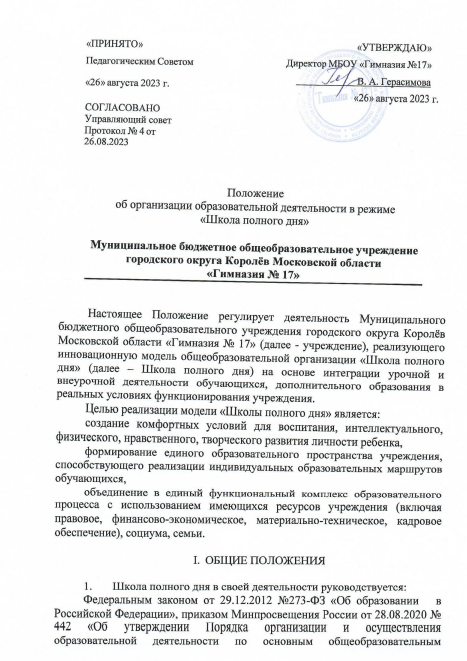 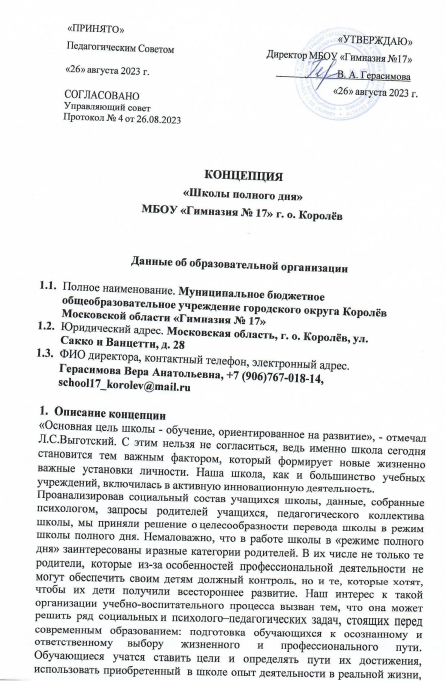 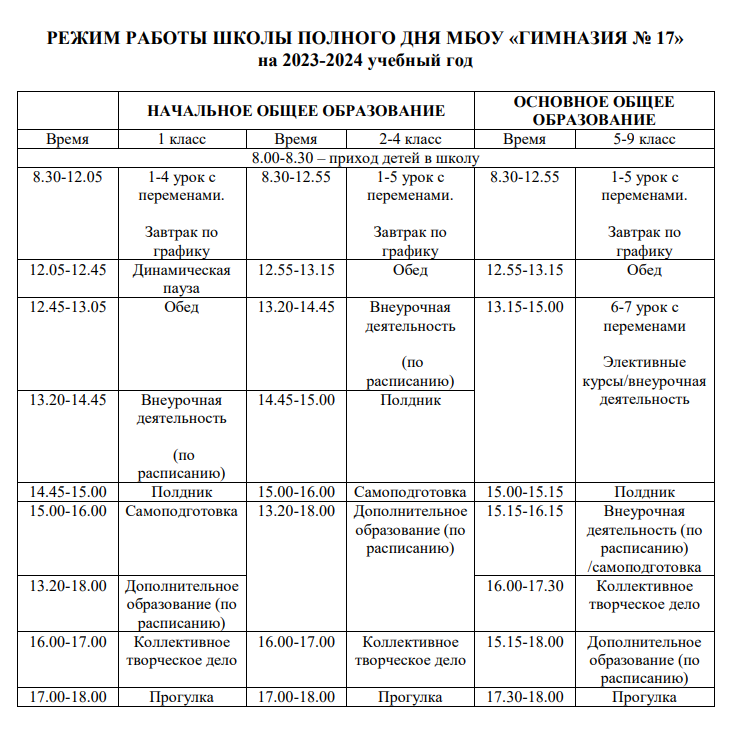 Соглашение о сотрудничестве с учреждением дополнительного образования «Центр Орбита»
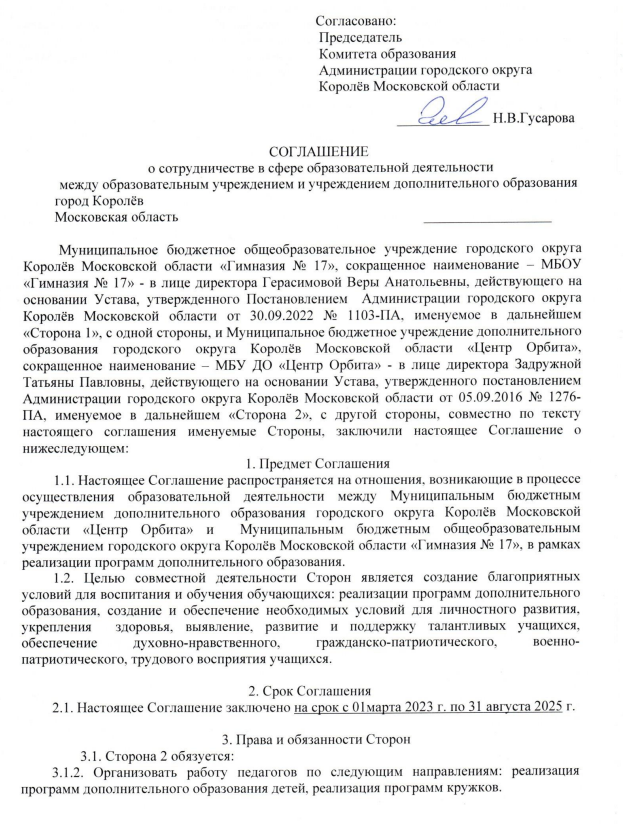 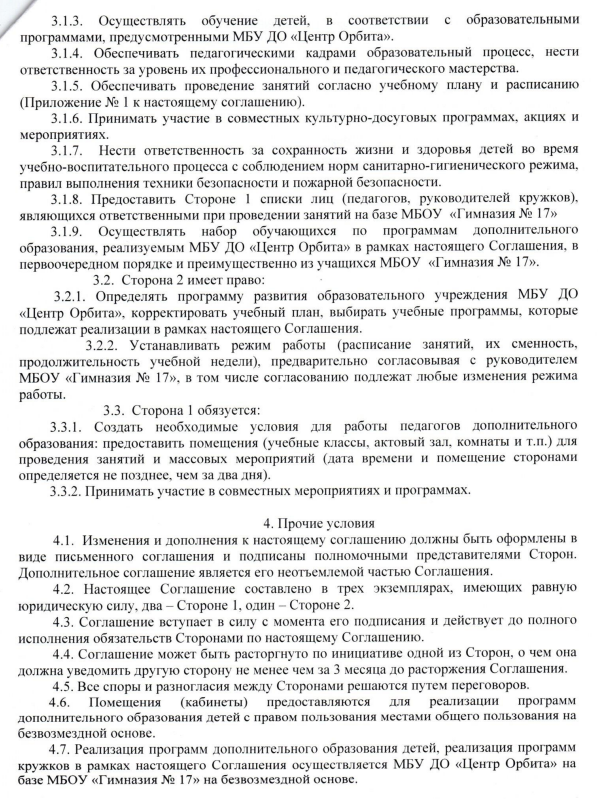 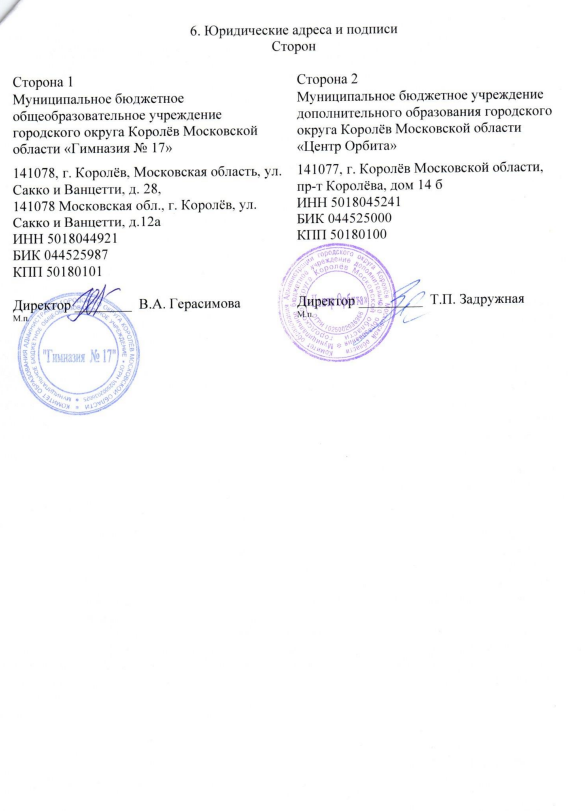 Соглашение о сотрудничестве с учреждением дополнительного образования «Центр Гармония»
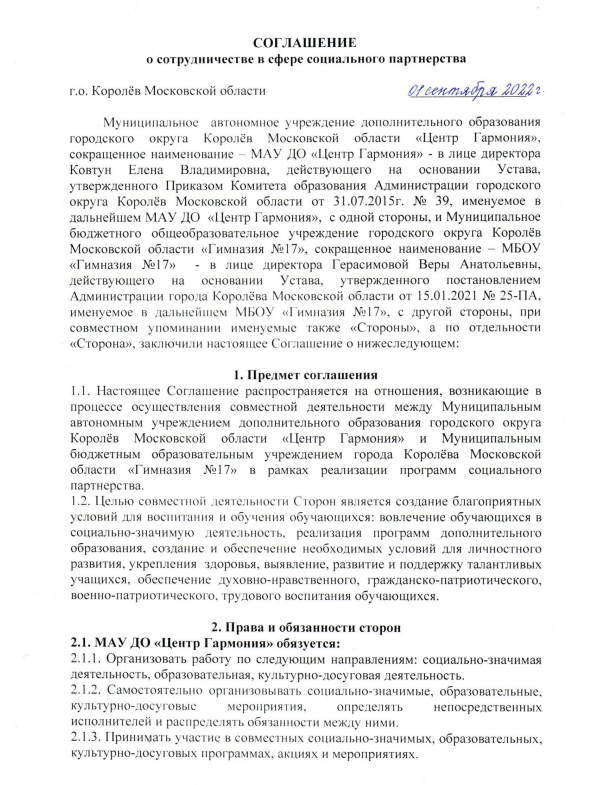 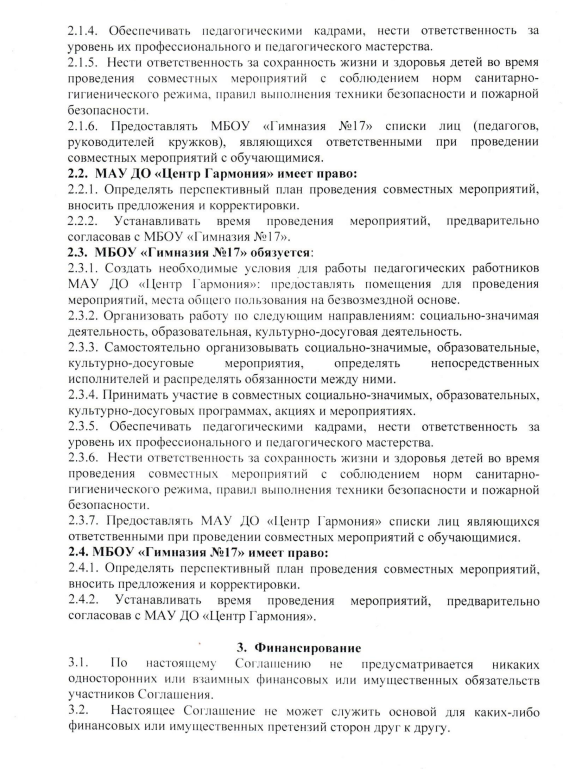 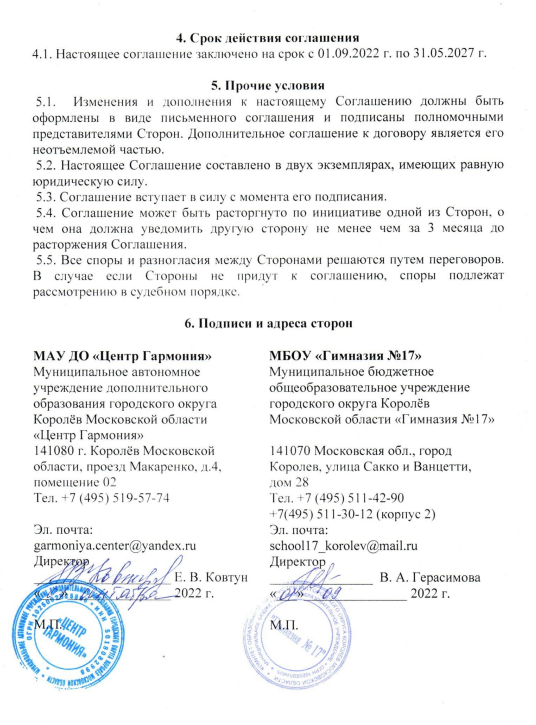 Договор о сотрудничестве и совместной деятельности 
с Центральной детской библиотекой им. Б. Заходера
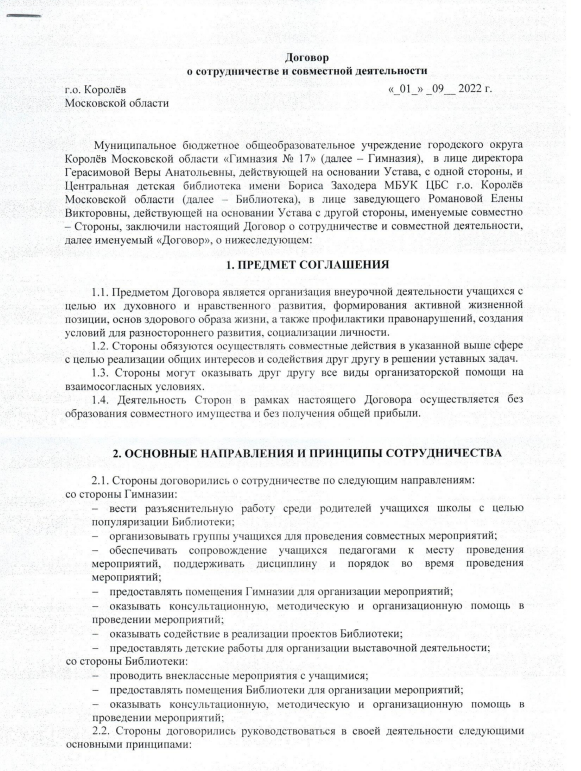 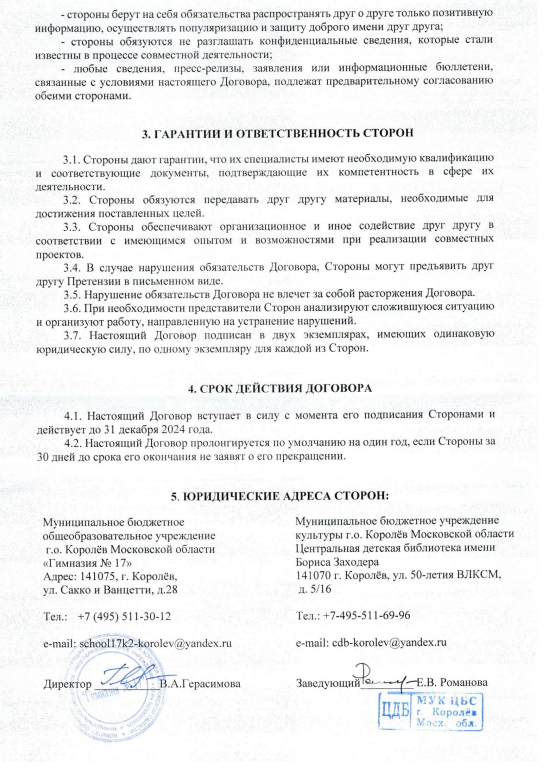 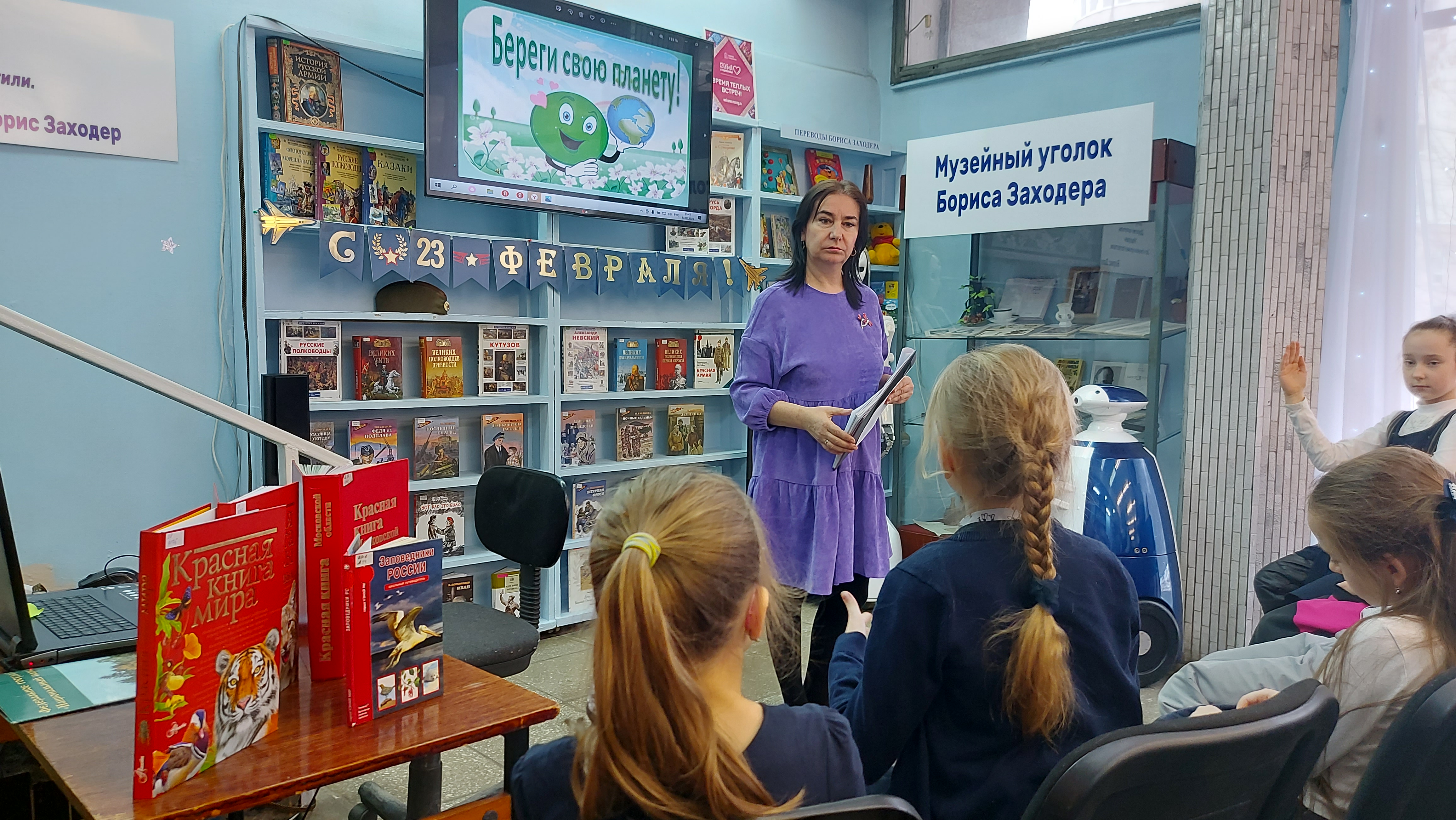 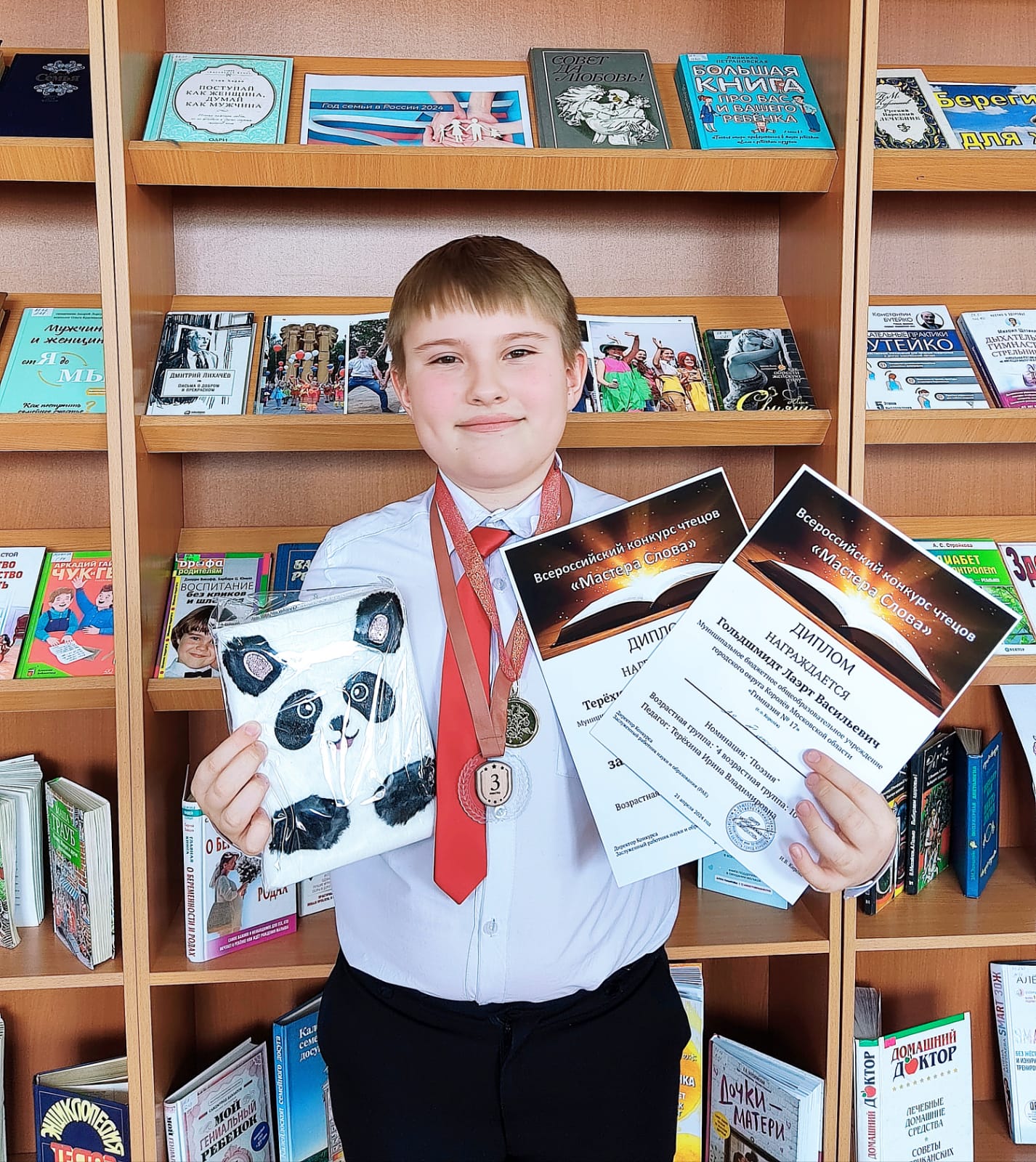 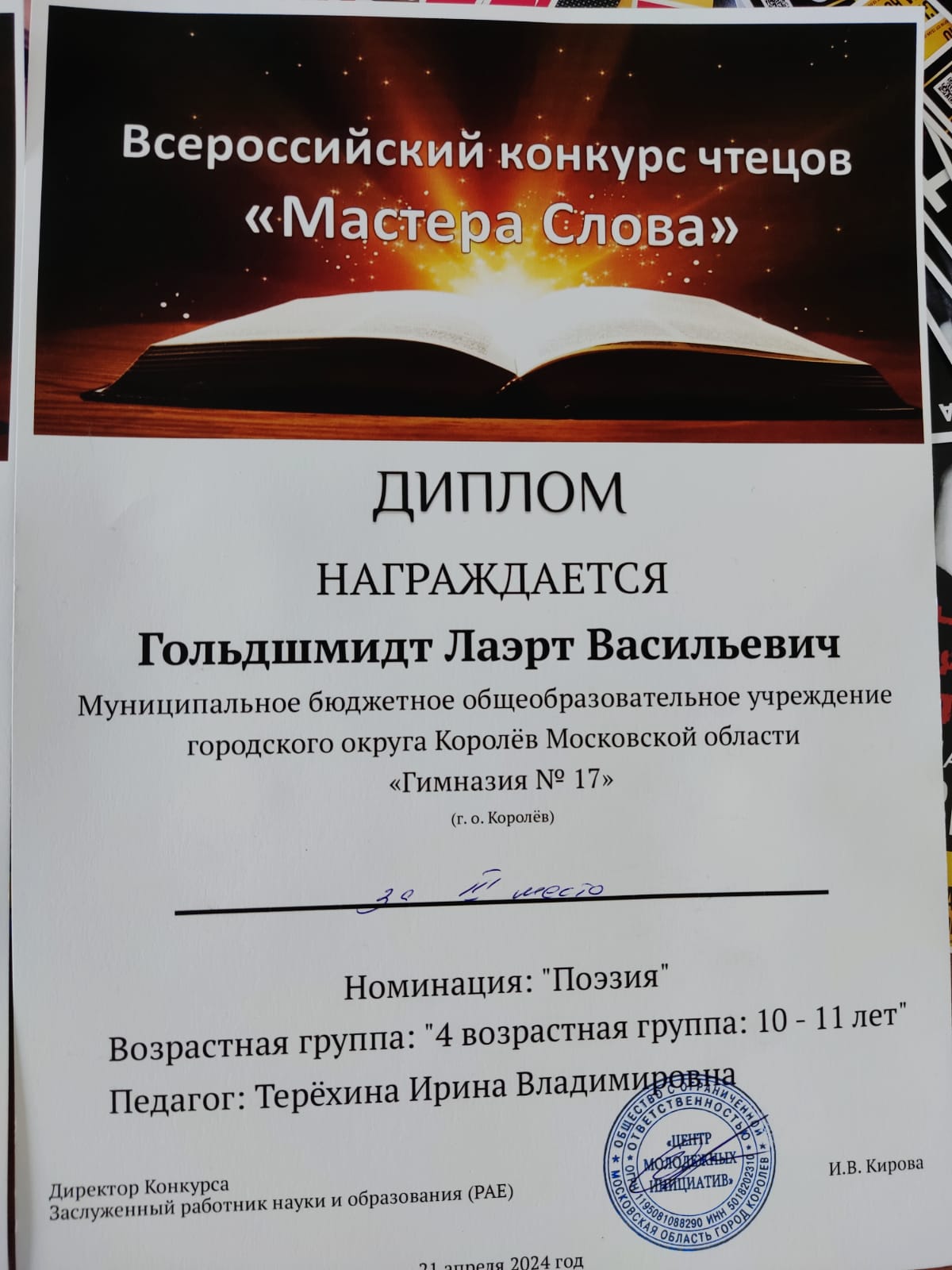 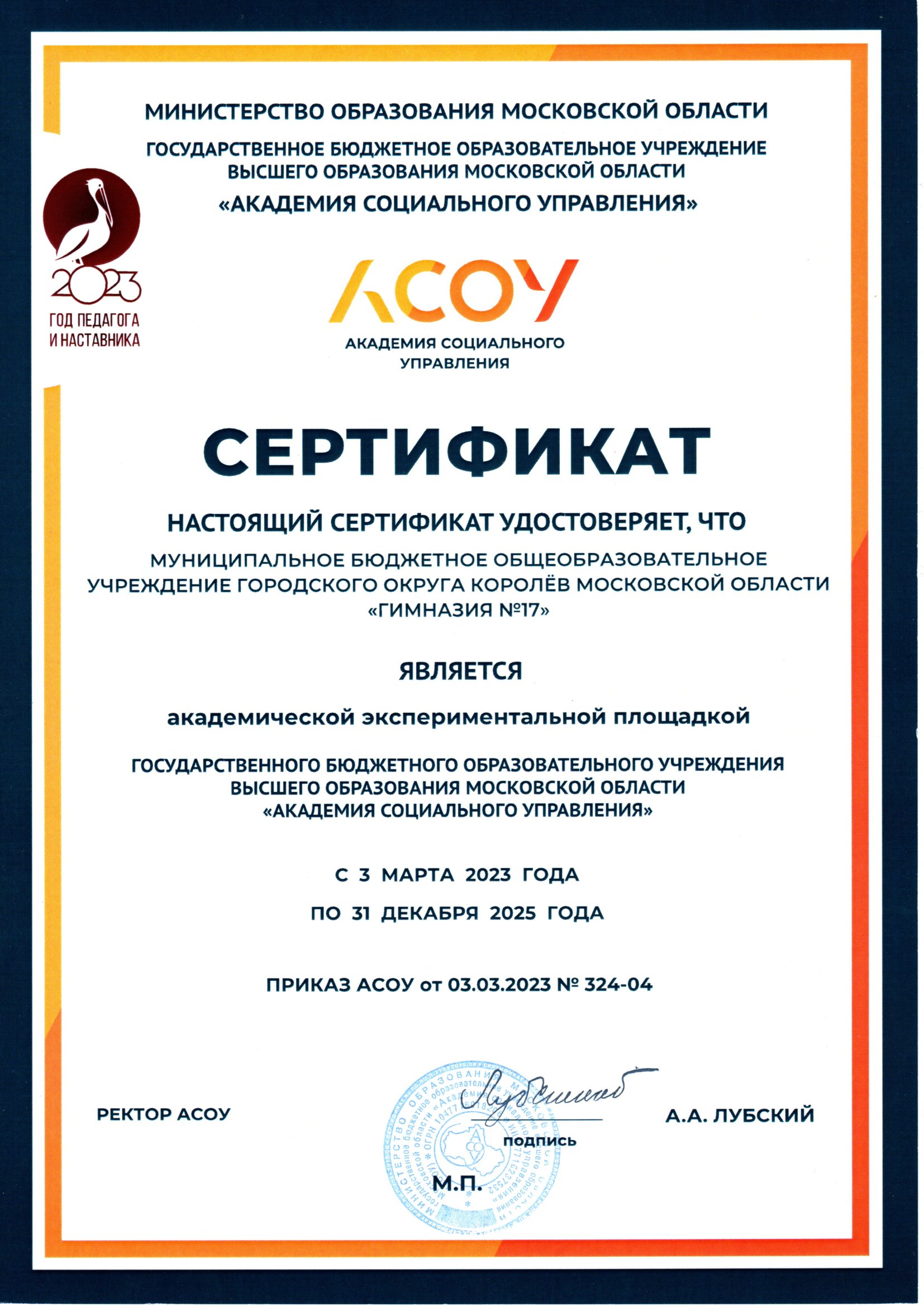 Академическая экспериментальная площадка АСОУ по теме 

«Формирование традиционных российских духовно-нравственных ценностей межкультурной коммуникации в условиях сетевой площадки на базе образовательной организации»
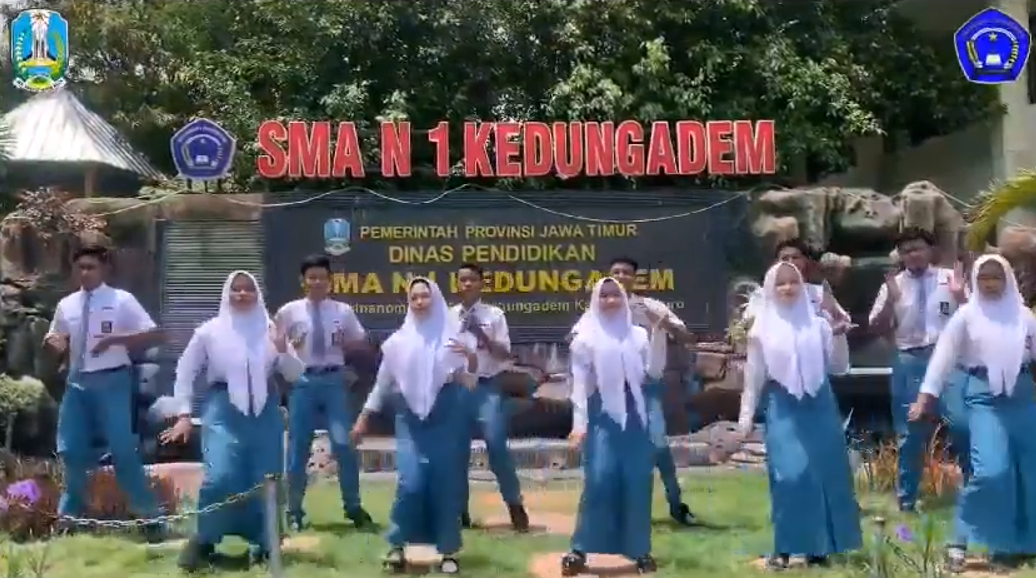 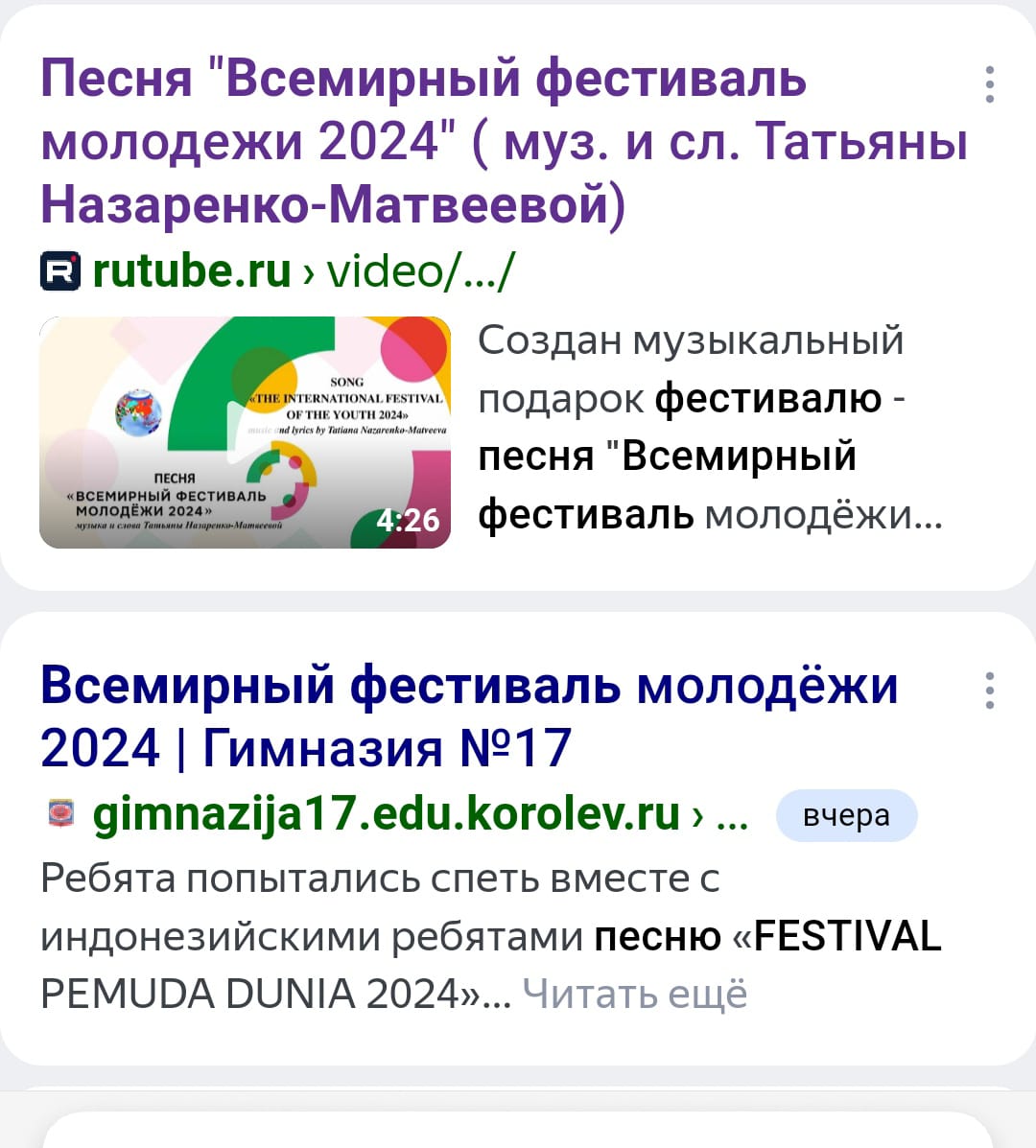 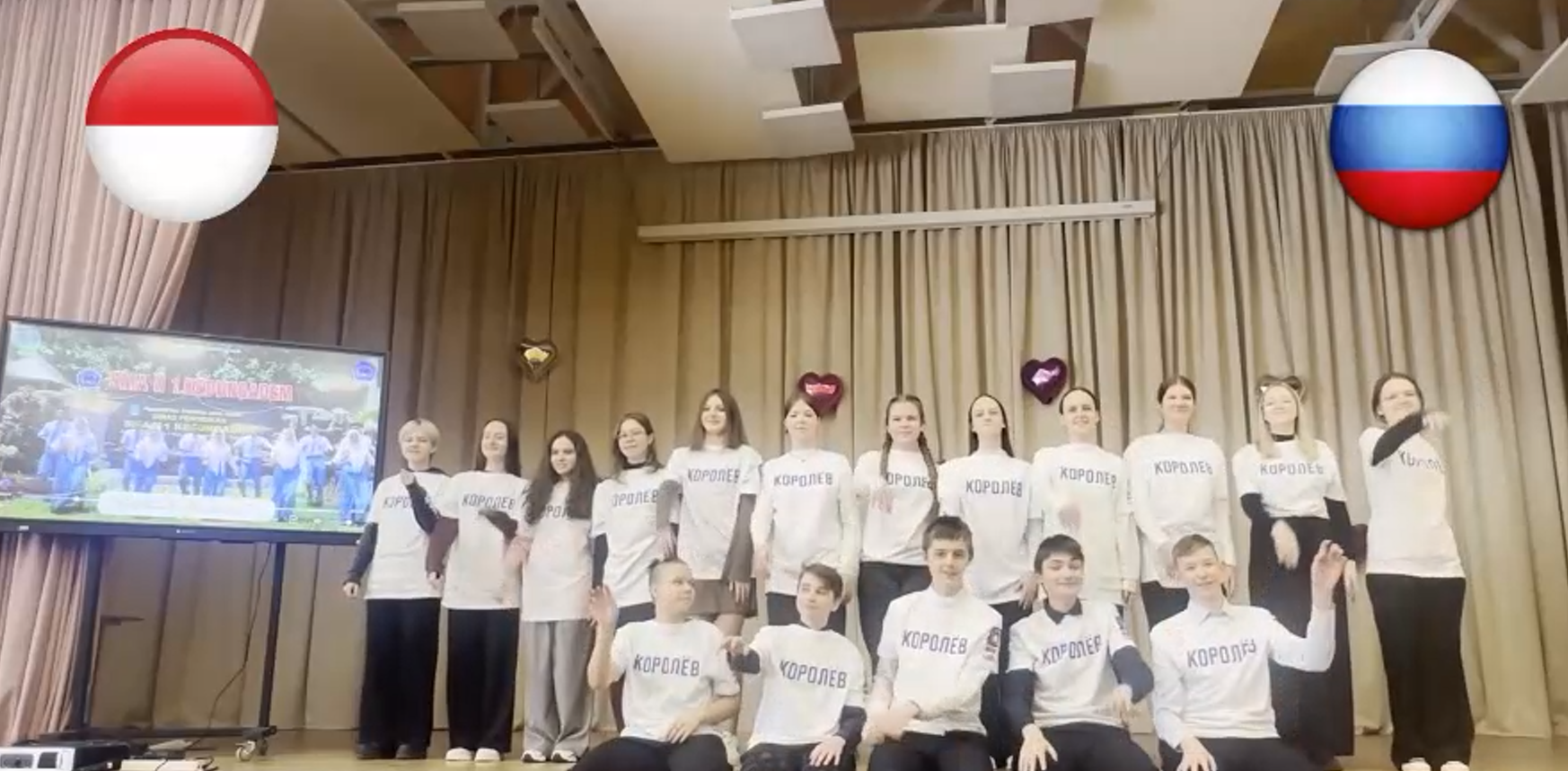 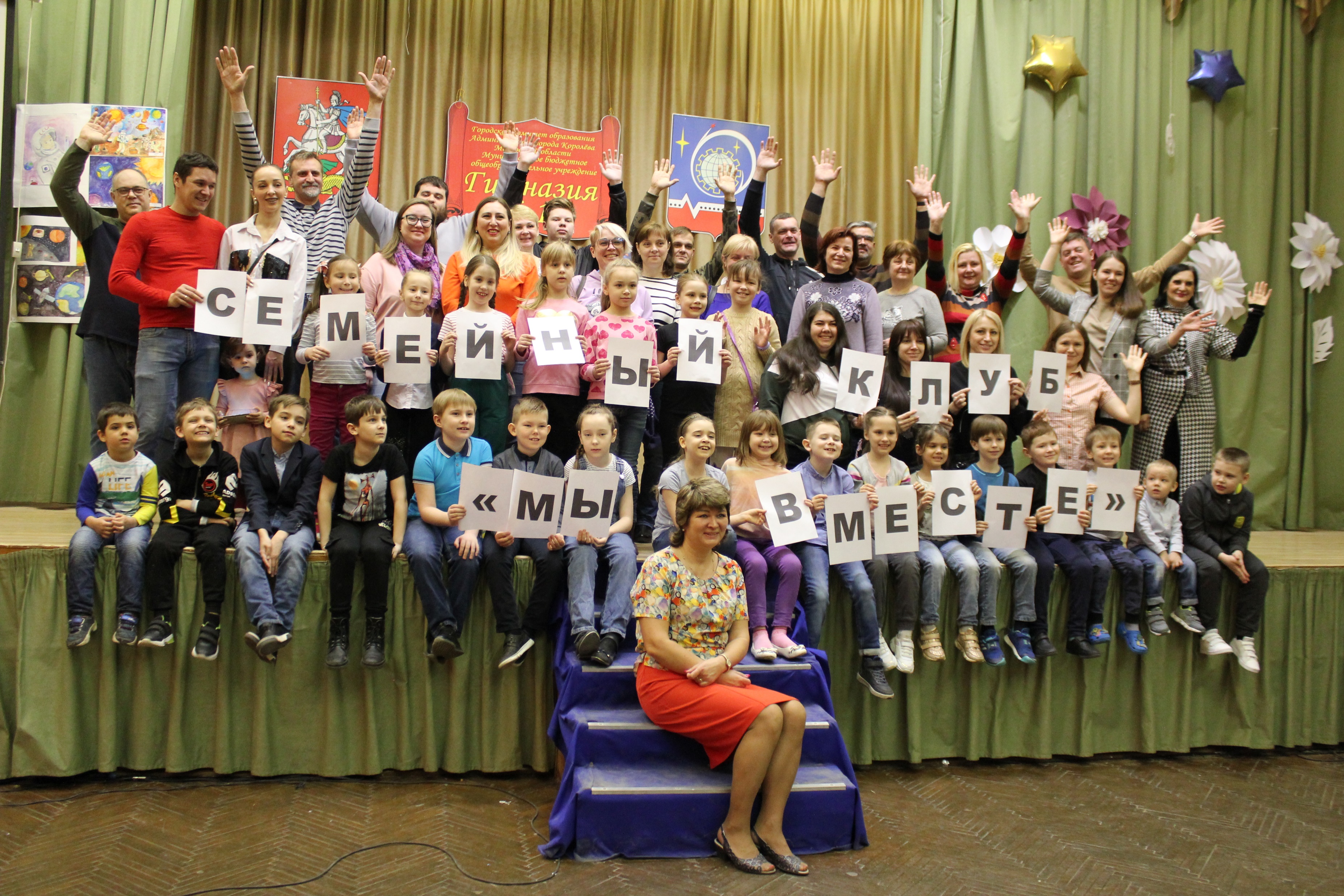 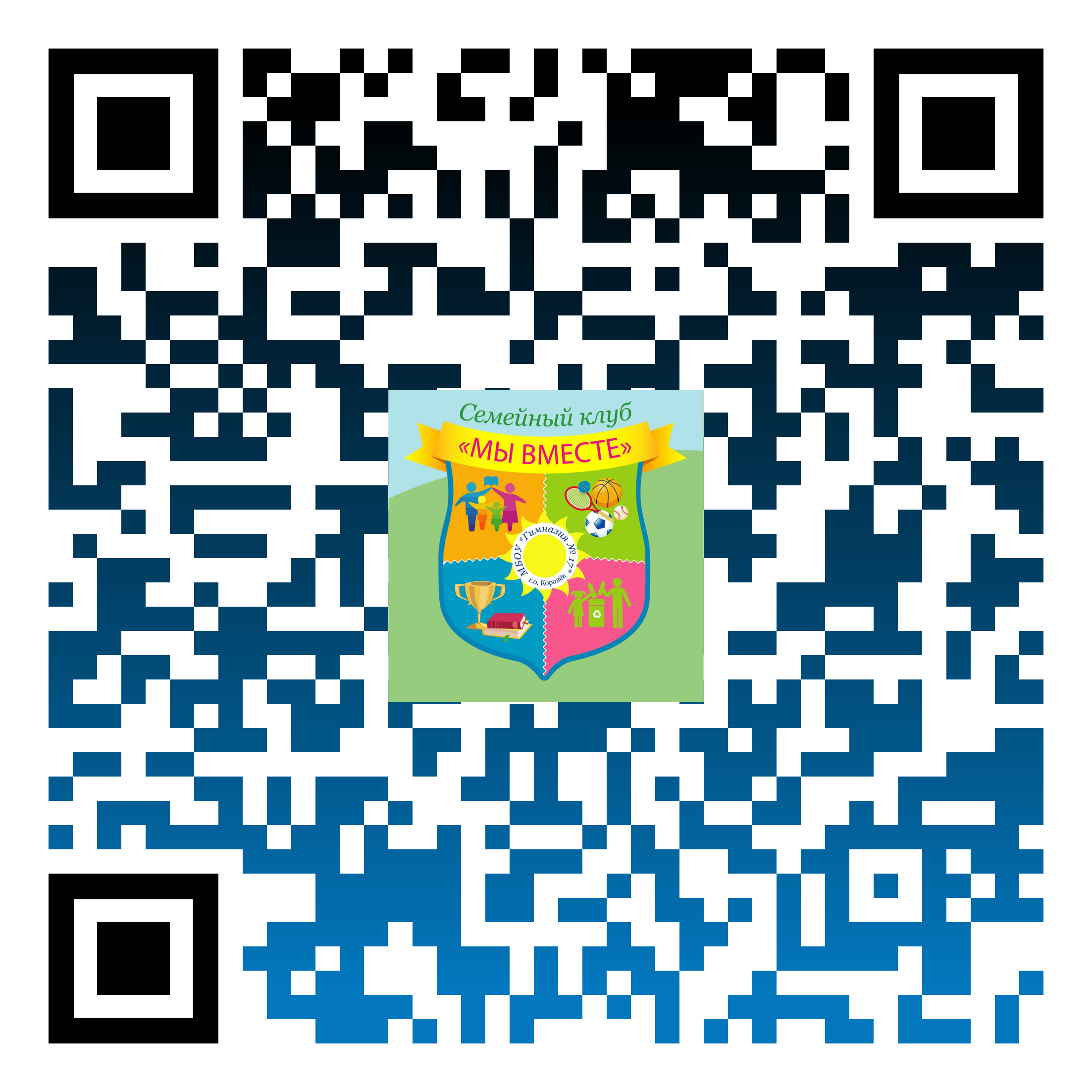 Кулинарные уроки в рамках программы 
«Разговор о правильном питании»
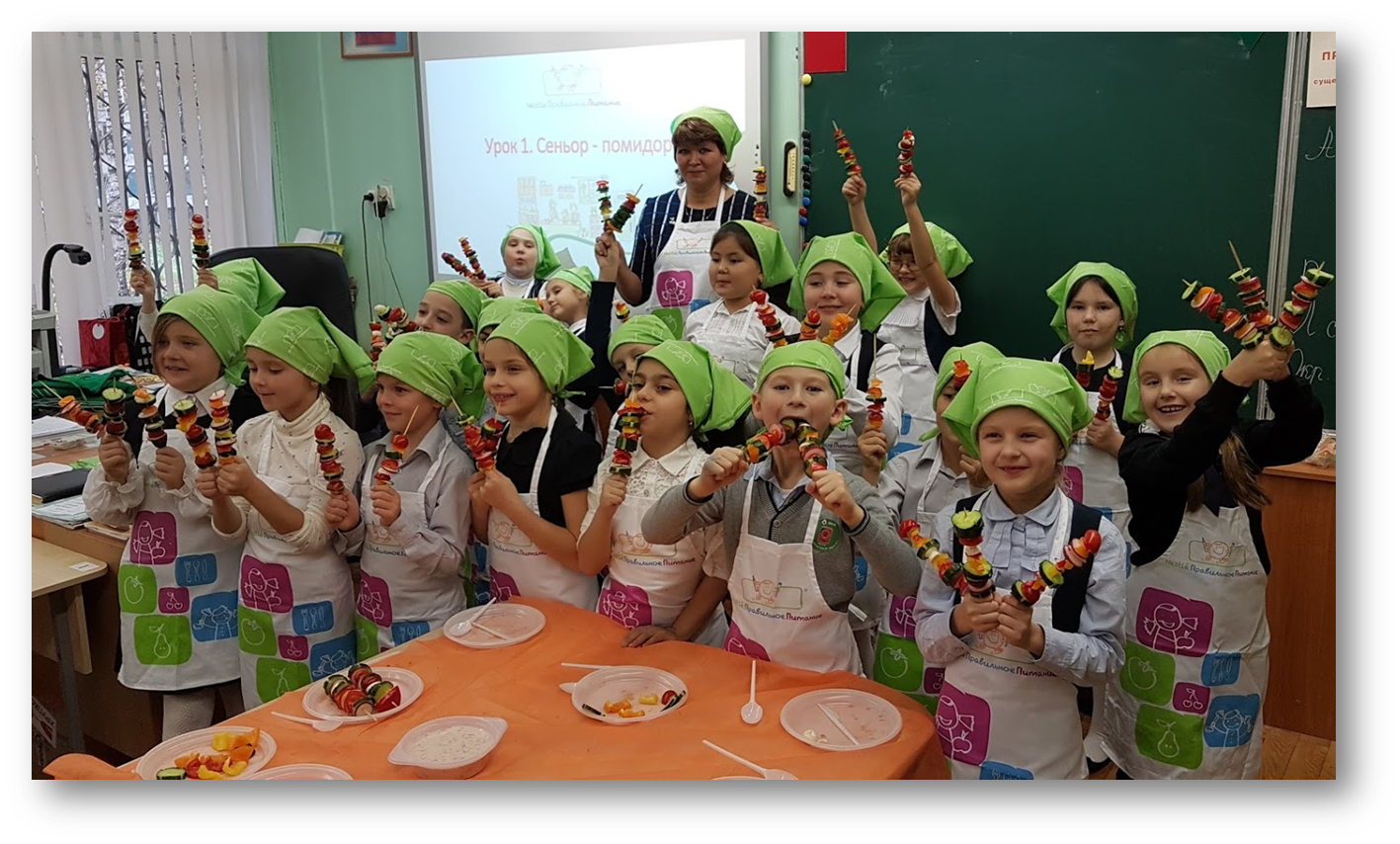 Кулинарные уроки в рамках программы 
«Разговор о правильном питании»
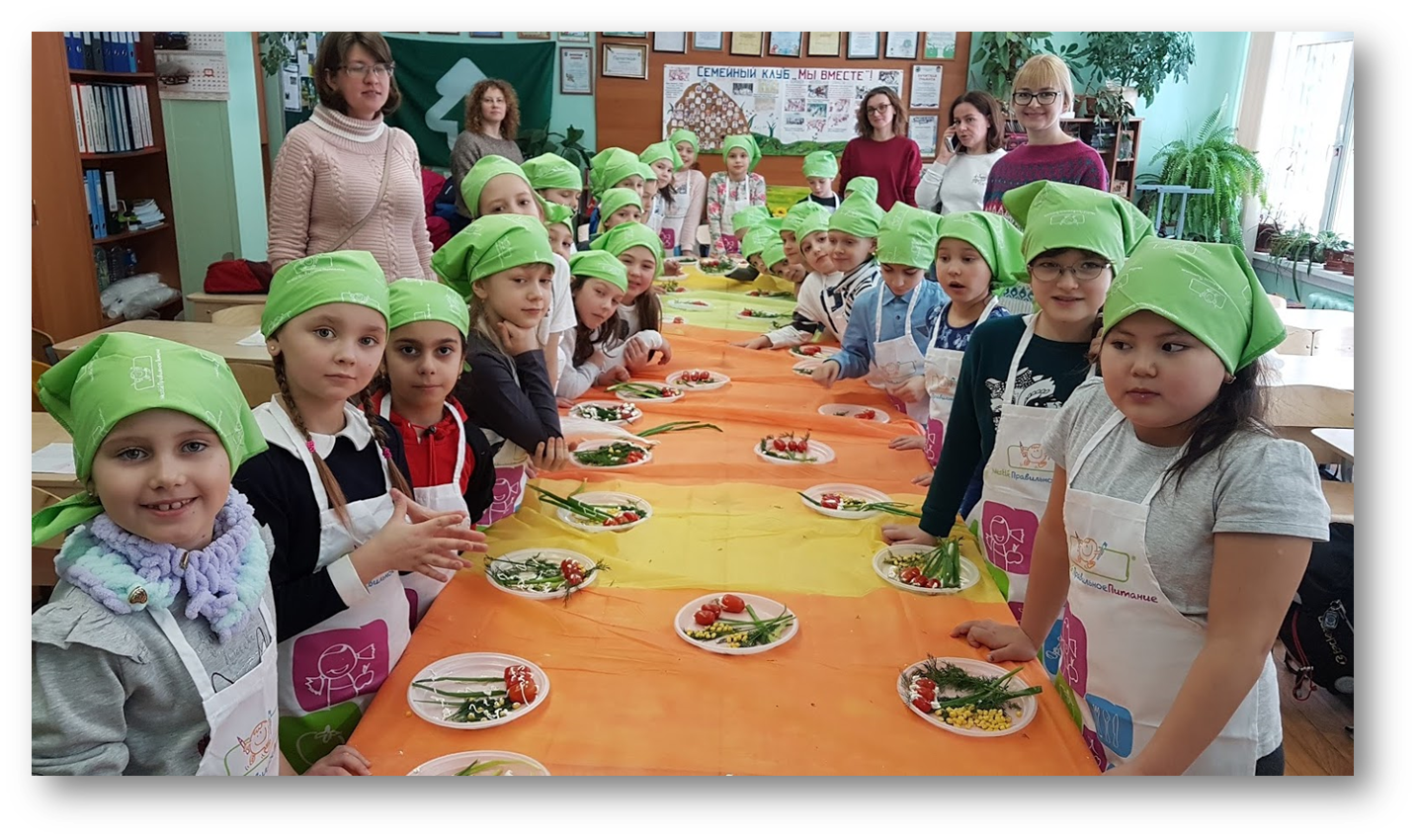 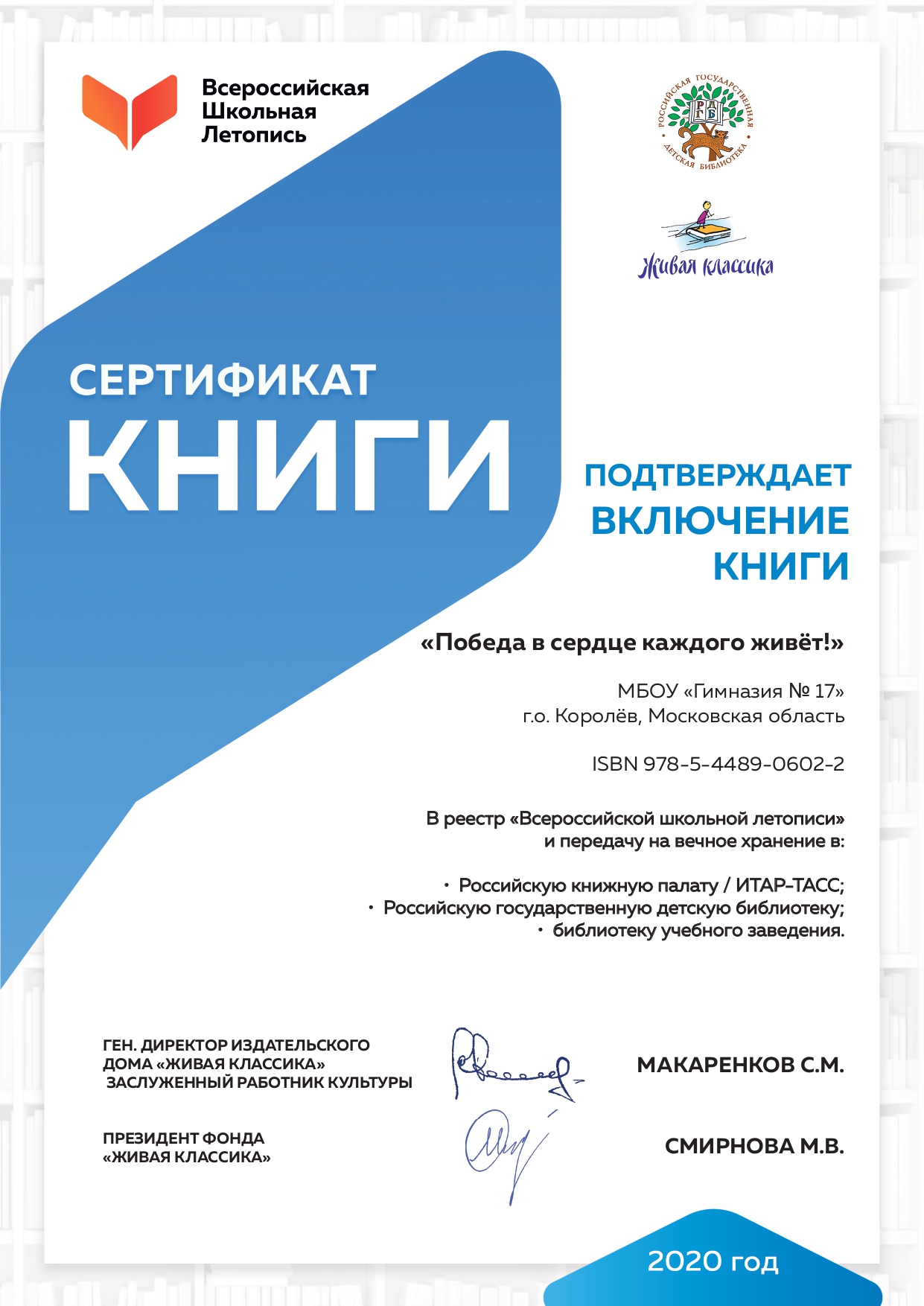 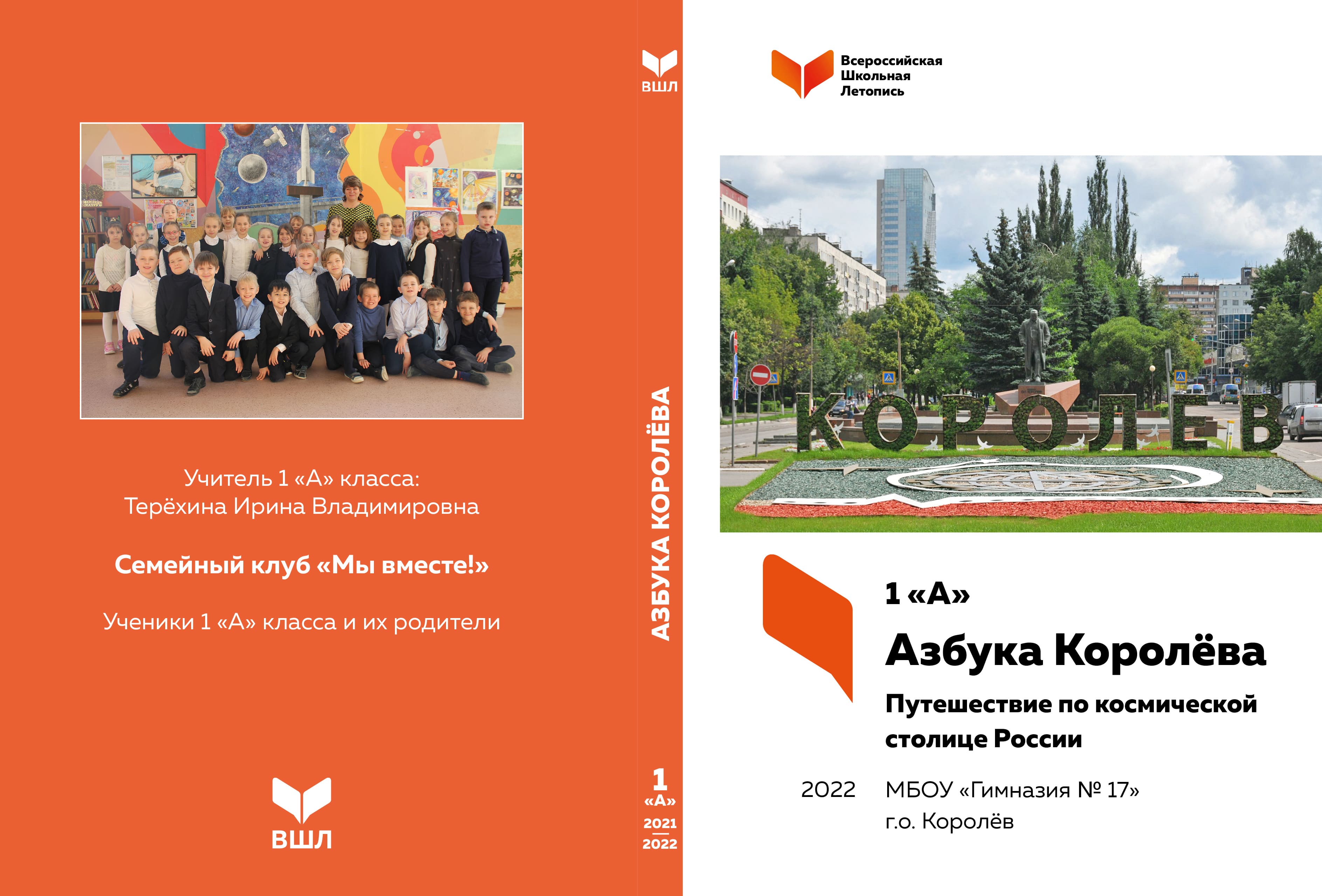 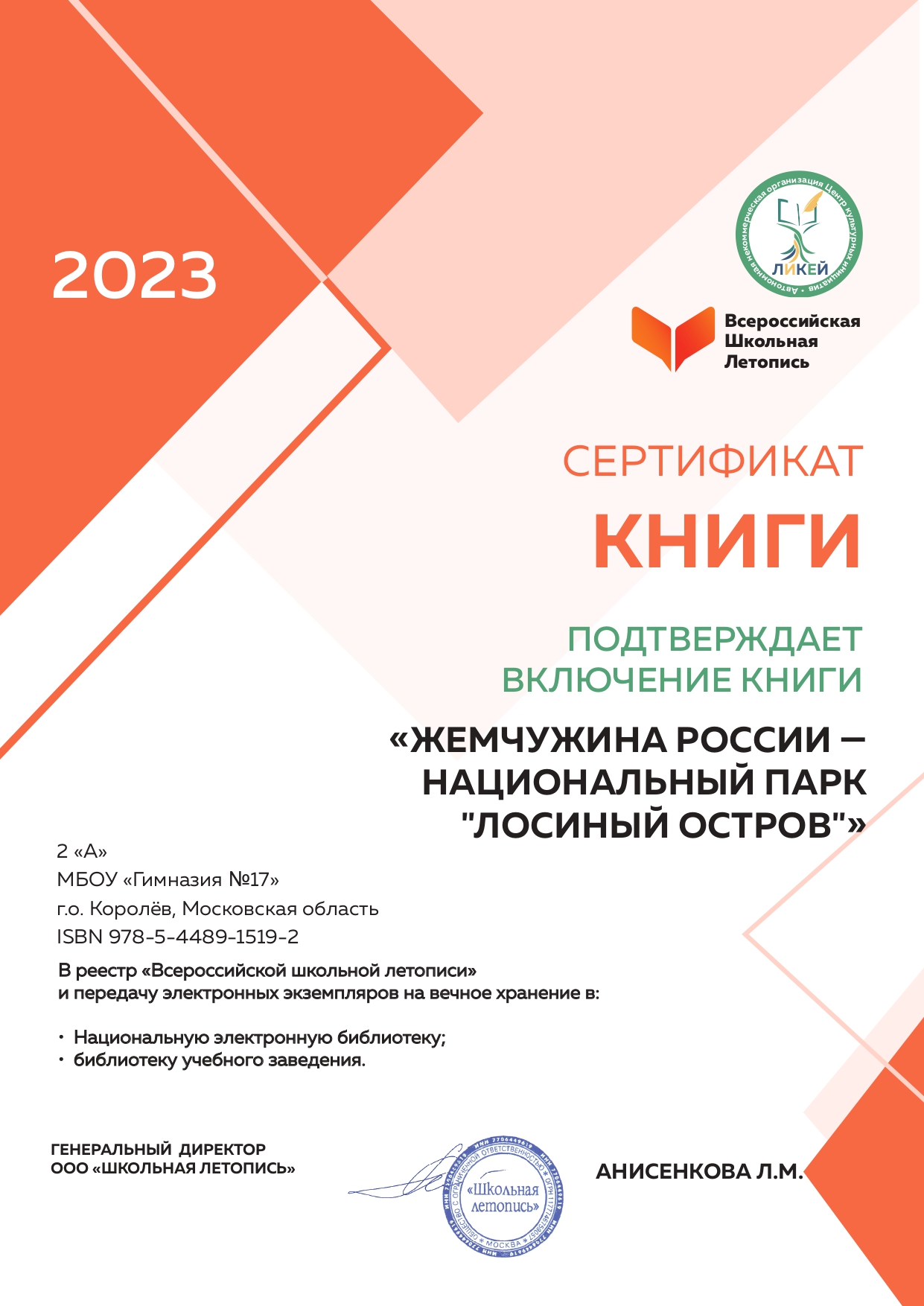 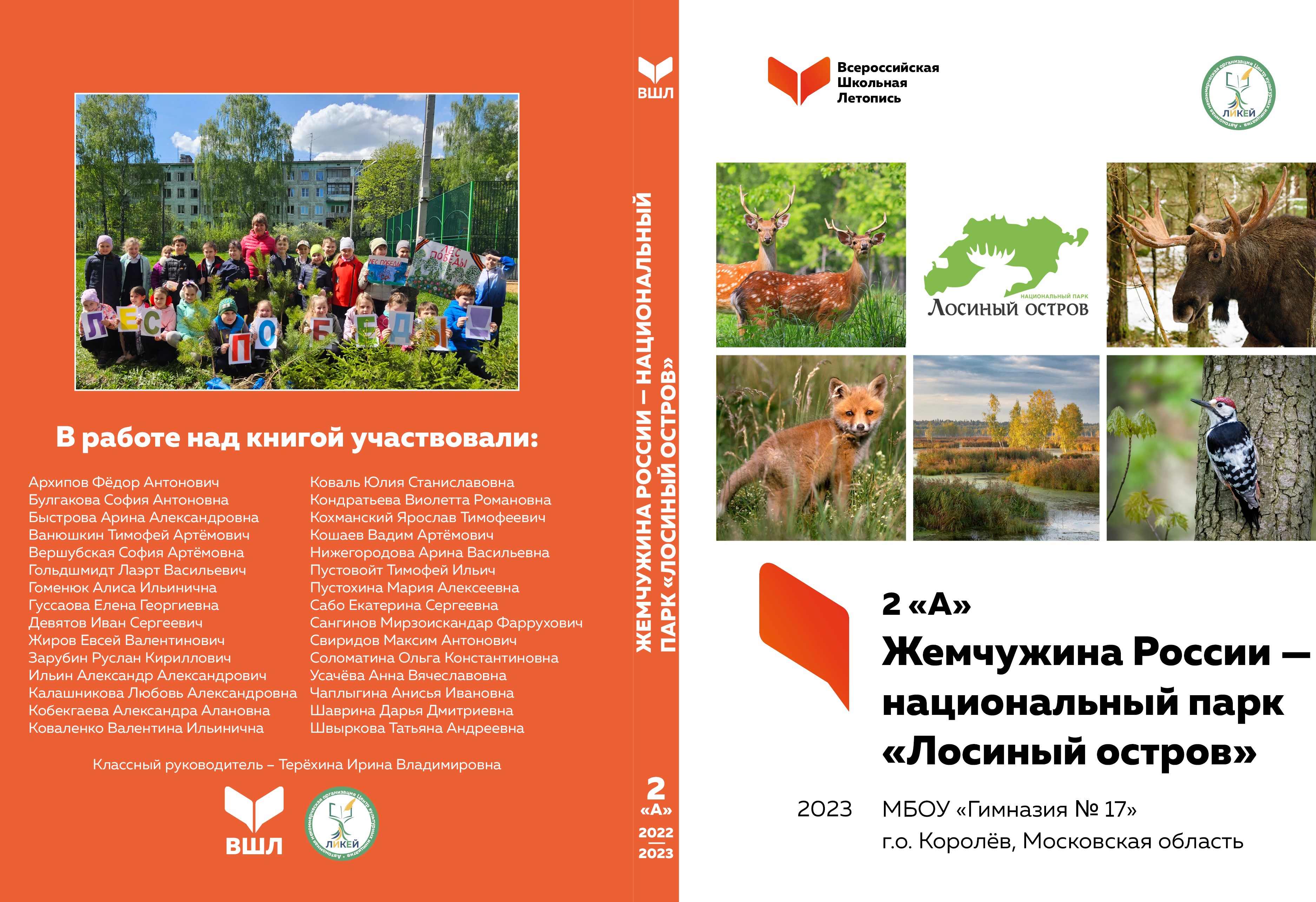 ДОПОЛНИТЕЛЬНОЕ ОБРАЗОВАНИЕ

Кружки и секции спортивной направленности:



Мини-футбол
Футбол для начинающих
Баскетбол
Волейбол
Бассейн
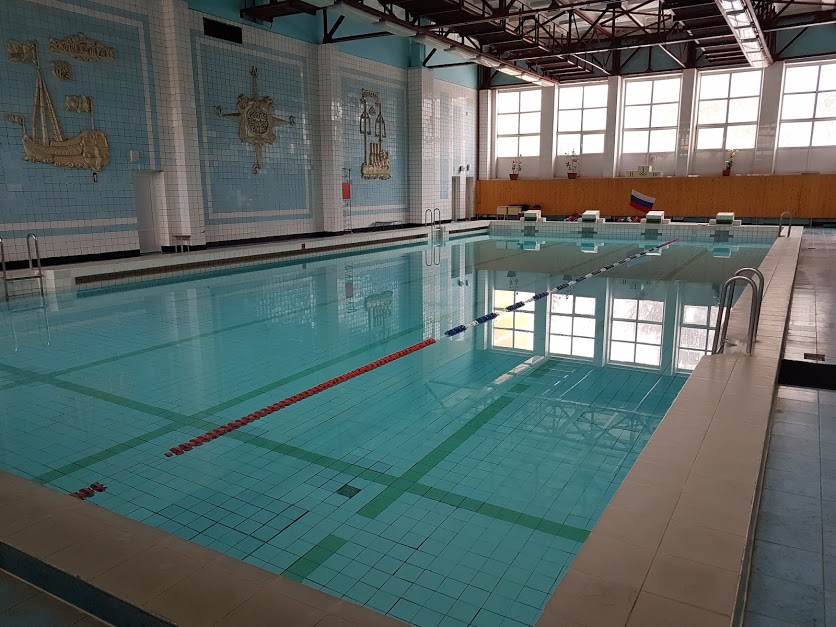 ДОПОЛНИТЕЛЬНОЕ ОБРАЗОВАНИЕ

Кружки и секции технической направленности:

IT-квант
ФИЗМАТИК
Scratch-программирование


Кружки предметной направленности:

Физико-математический кружок «Физматик»
Кружок «Юный химик»
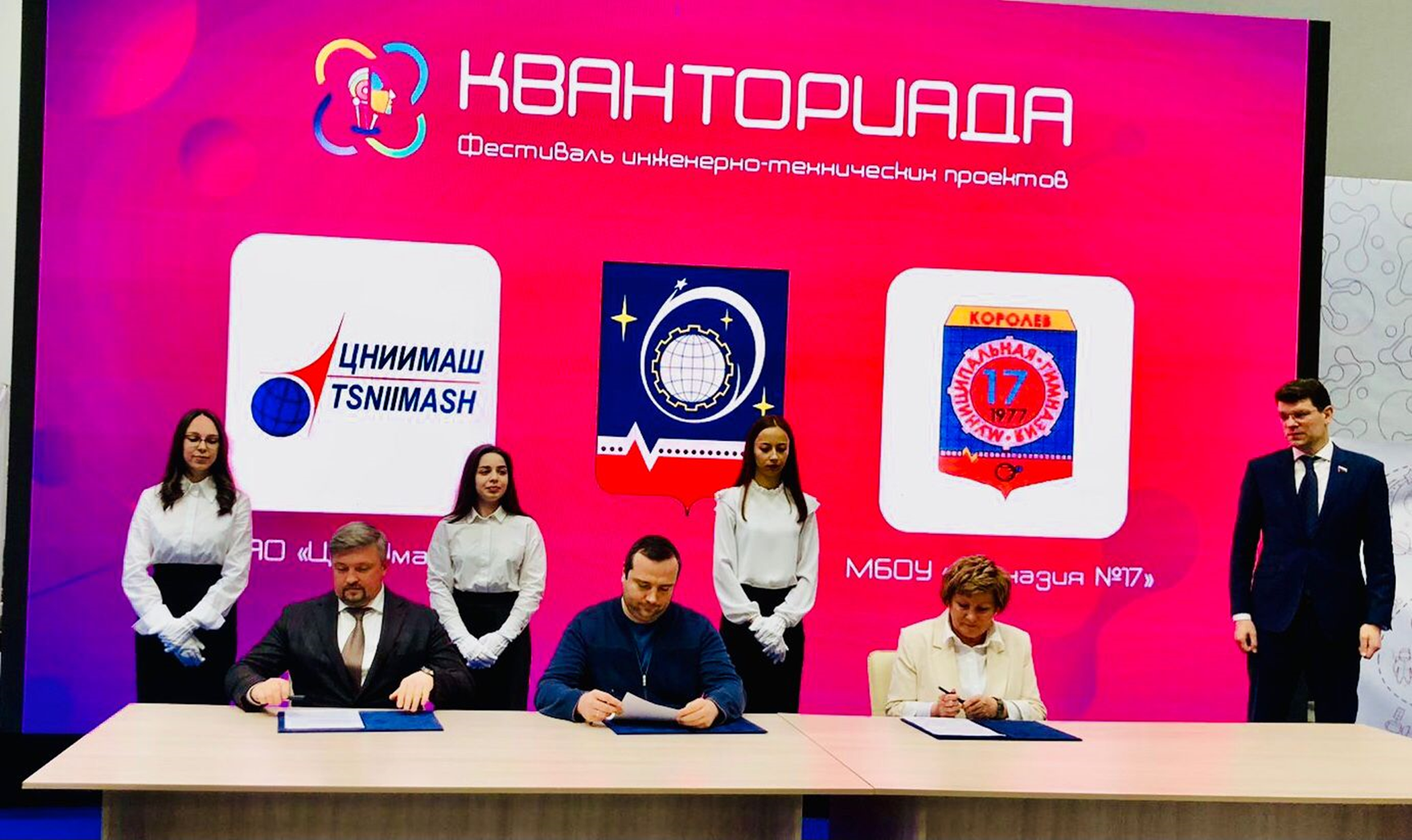 ДОПОЛНИТЕЛЬНОЕ ОБРАЗОВАНИЕ

Кружки и секции творческой направленности:

Хореографическая студия «Эстрея»: «Современная хореография»
ИЗО-студия «Пересвет»
Кружок «Рукодельница»
Кружок «Резьба по дереву»
Театральная студия
 Программа «Орлята-Наставники»


Кружки предметной направленности:

Физико-математический кружок «Физматик»
Кружок «Юный химик»
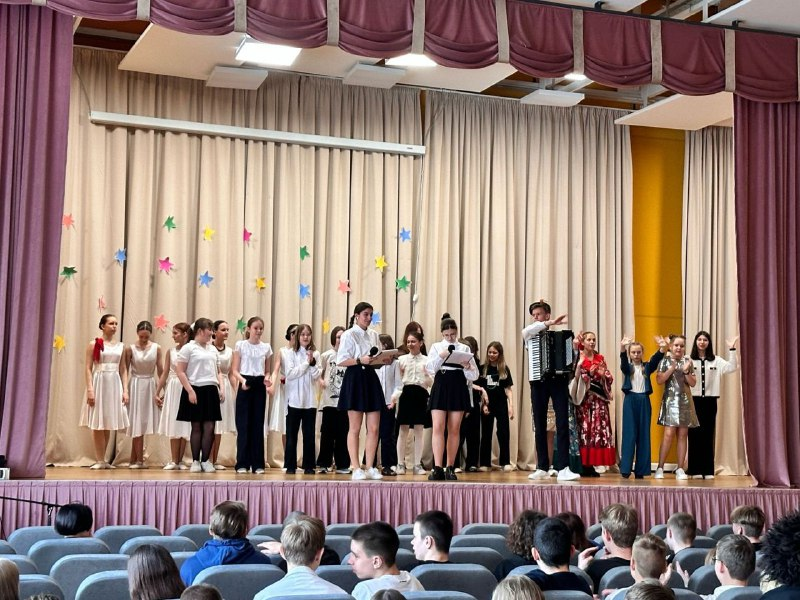 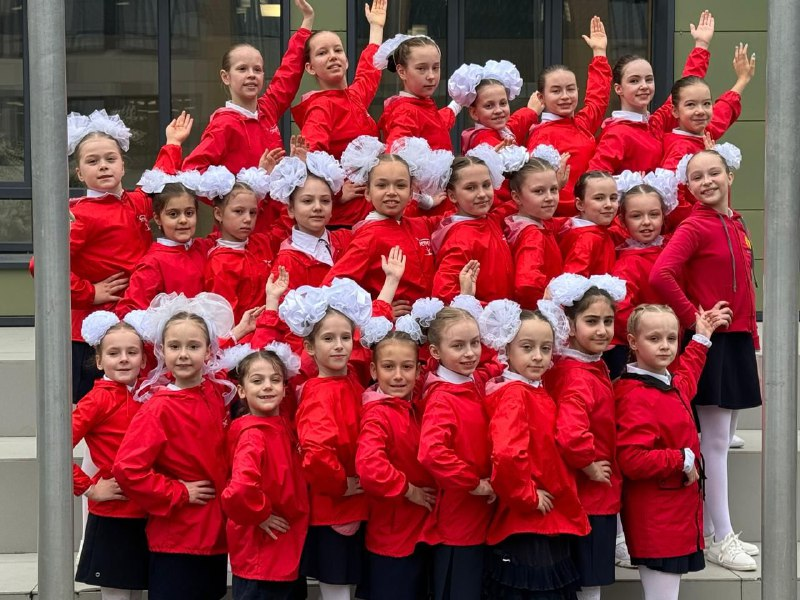 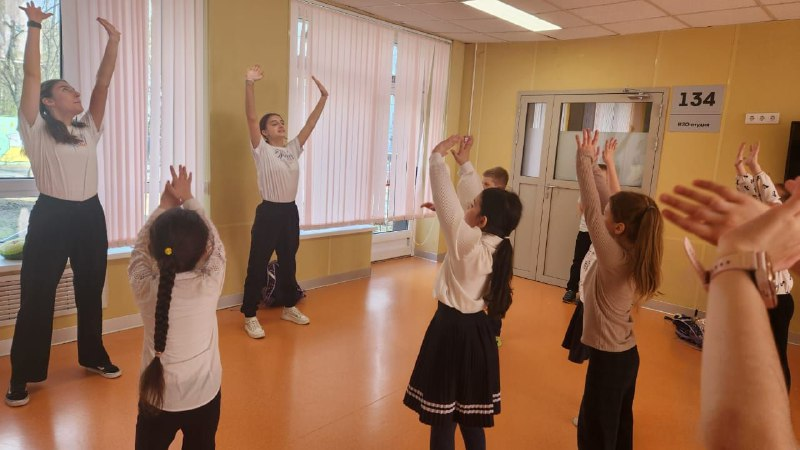 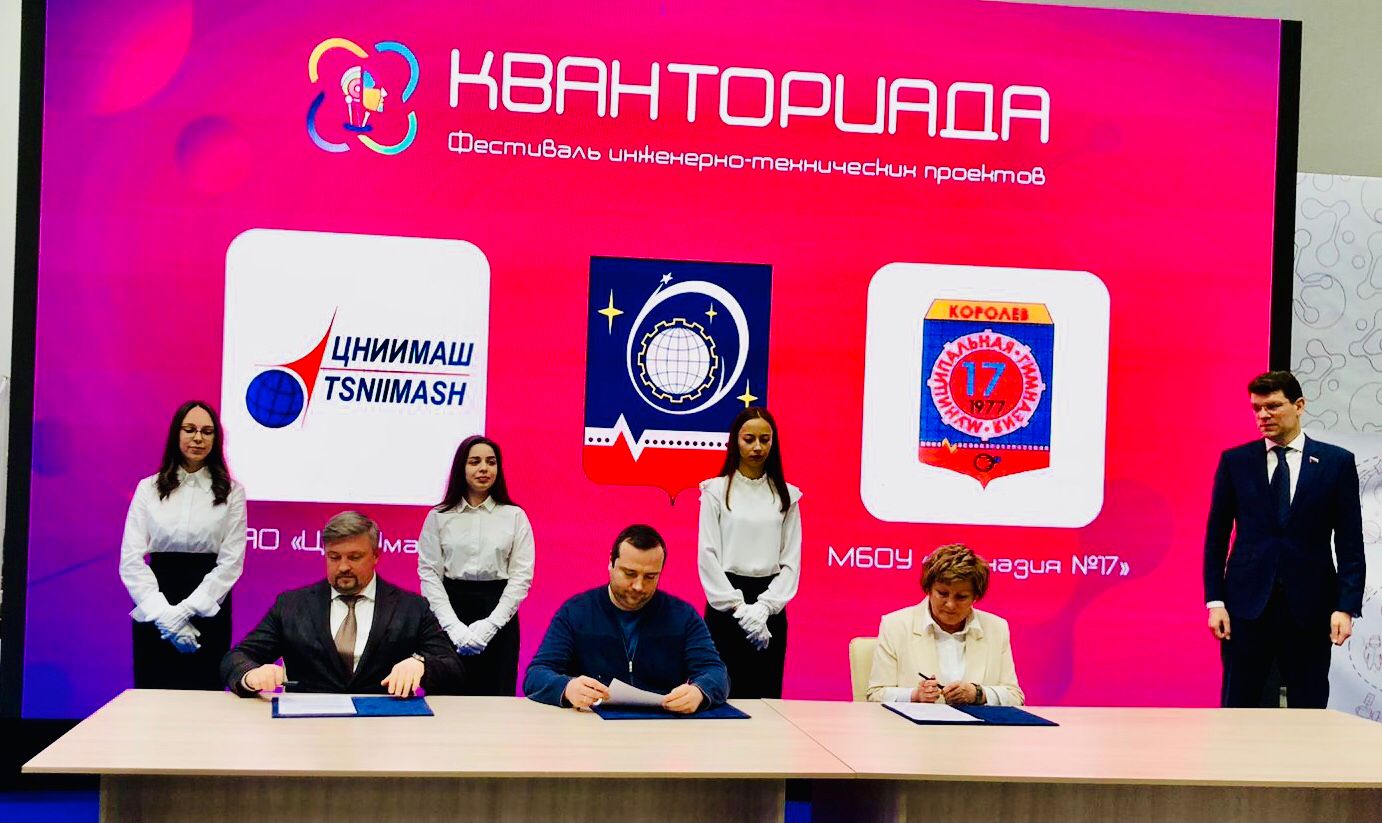 СПАСИБО ЗА ВНИМАНИЕ!
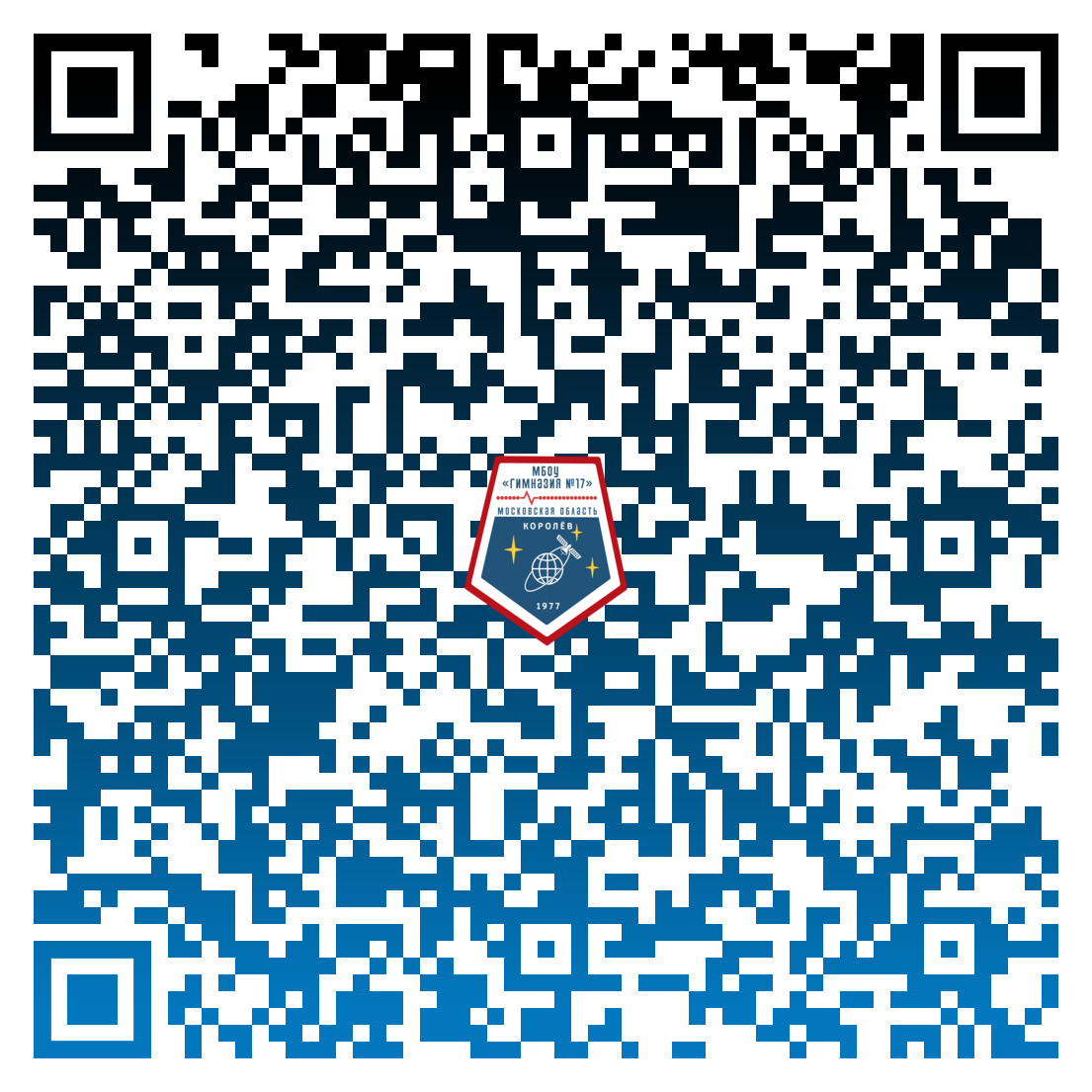